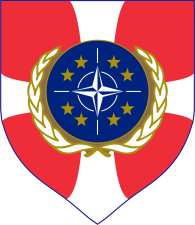 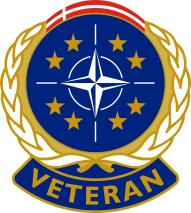 Danmarks Veteraners medaljer, hæderstegn og emblemer - 2023
Medaljer med officiel bæringstilladelse
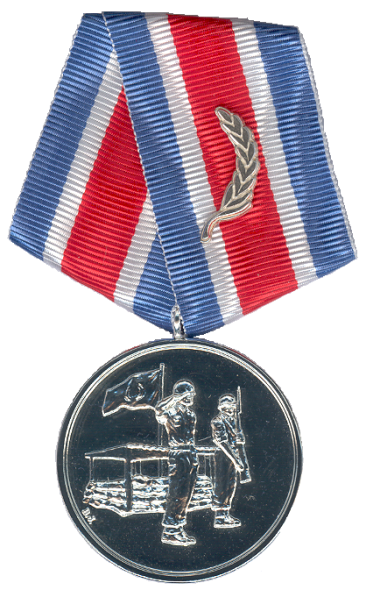 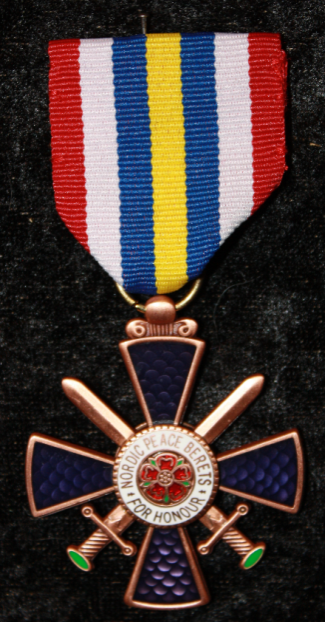 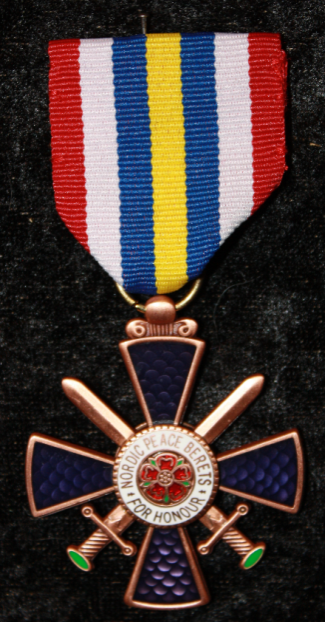 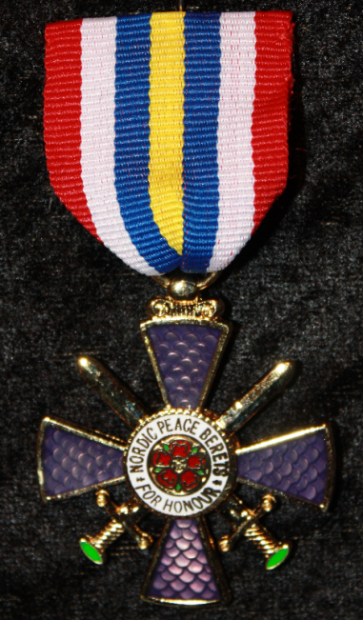 Guld                       Sølv                       Bronze        1948-1988 m/palmegren.
                                                                                         Efter 1988 u/palmegren.
The Bord of Nordic Veteran Federations Medal of Honour og FN Fredsprismedaljen
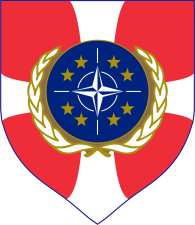 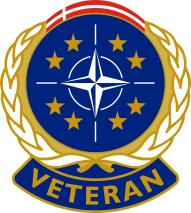 Danmarks Veteraners medaljer, hæderstegn og emblemer - 2023
Medaljer uden officiel bæringstilladelse
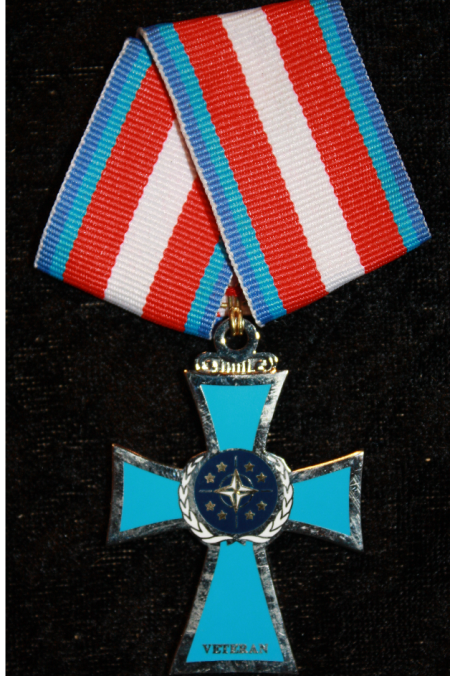 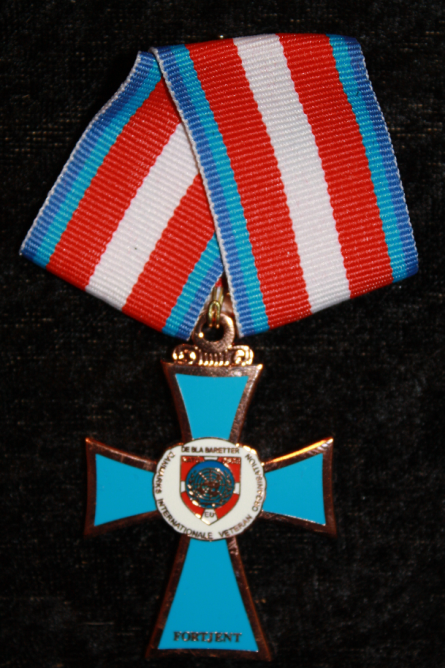 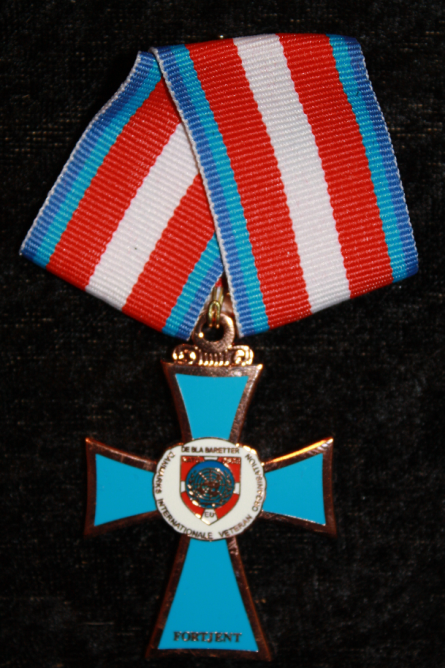 Guld                                     Sølv                                  Bronze
Danmarks Veteraners Fortjenstmedalje
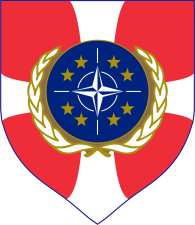 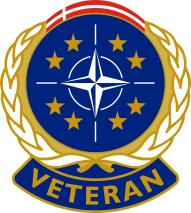 Danmarks Veteraners medaljer, hæderstegn og emblemer - 2023
Foreningens Jubilæumsmedaljer og -tegn
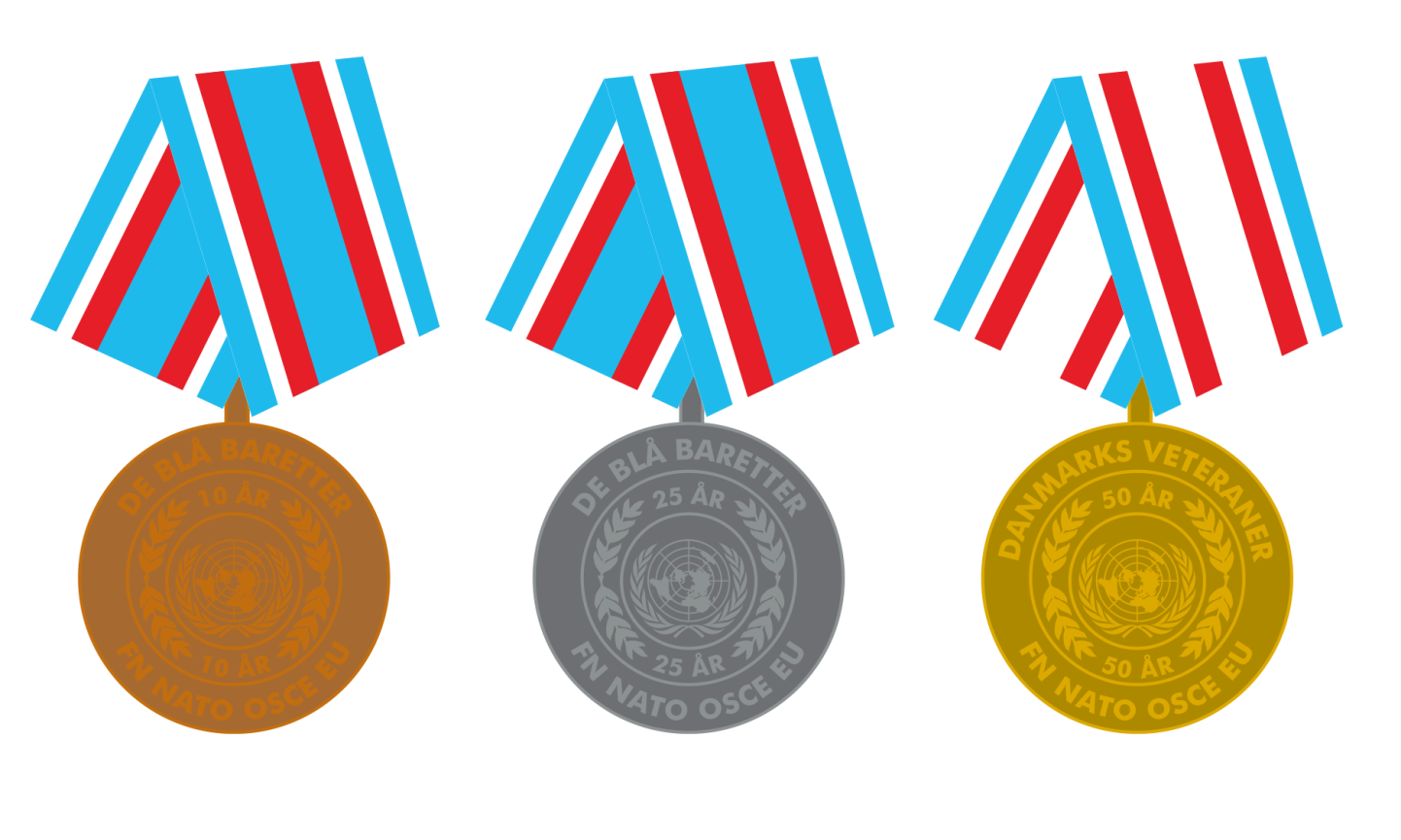 Nyt bånd
25 år                         40 år                       50 år
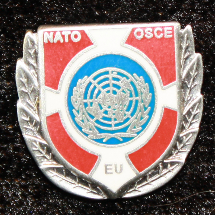 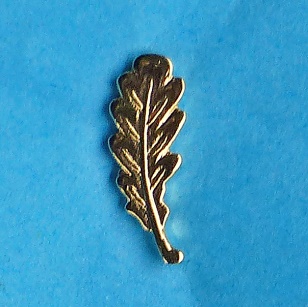 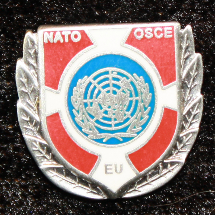 10 år                              20 år                         60 år
25-års, 40-års og 50-års jubilæumsmedaljer samt 10-års, 20-års og 60-års tegn
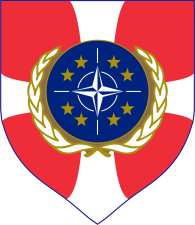 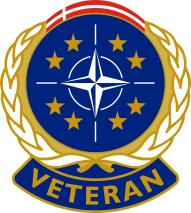 Danmarks Veteraners medaljer, hæderstegn og emblemer - 2023
Missions Mindemedaljer
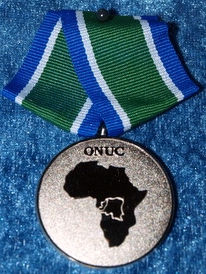 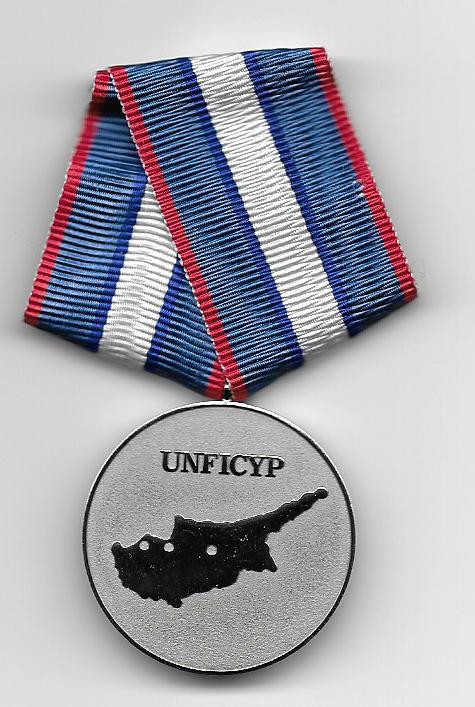 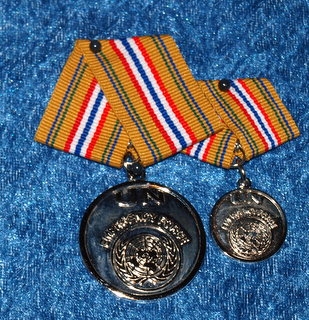 Gaza 50 år                           Congo 50 år                        Cypern 50 år
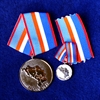 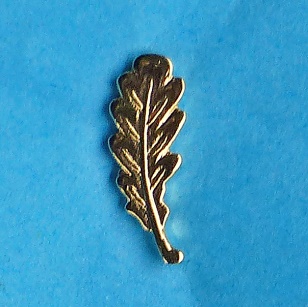 60 år
Balkan 25 år
Gaze 50 år, Congo 50 år, Cypern 50 år, Balkan 25 år, andre missioner 25 år og 50 år
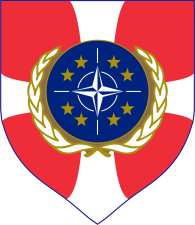 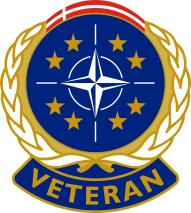 Danmarks Veteraners medaljer, hæderstegn og emblemer - 2023
Nye Missions Mindemedaljer
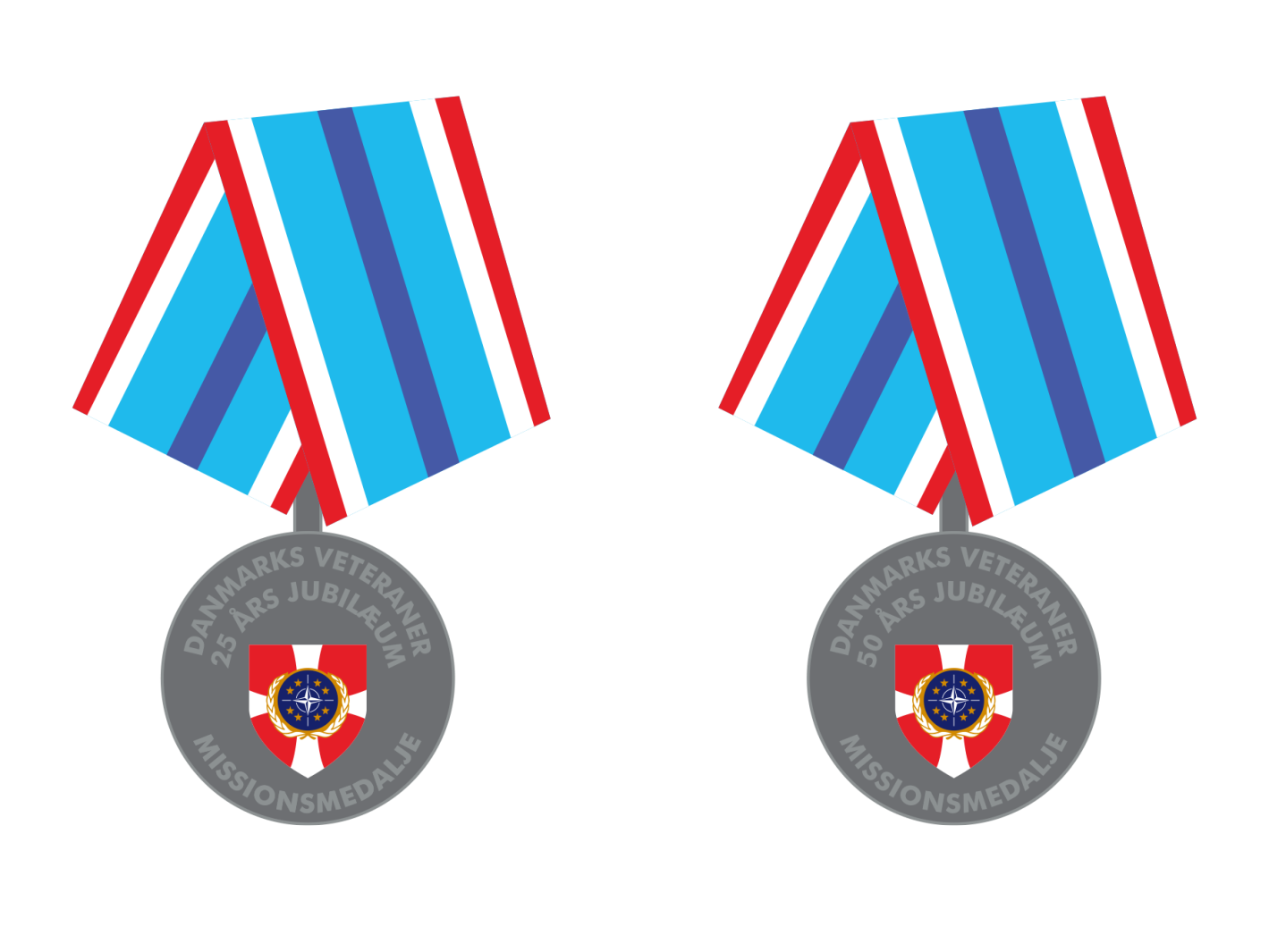 Indgravering af mission
Andre (små) 50 år
Andre (små) 25 år
Gaze 50 år, Congo 50 år, Cypern 50 år, Balkan 25 år, andre missioner 25 år og 50 år
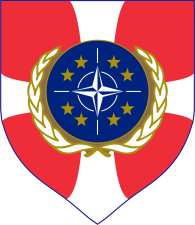 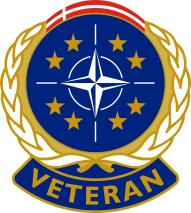 Danmarks Veteraners medaljer, hæderstegn og emblemer - 2023
50-års Forenings Mindemedaljer
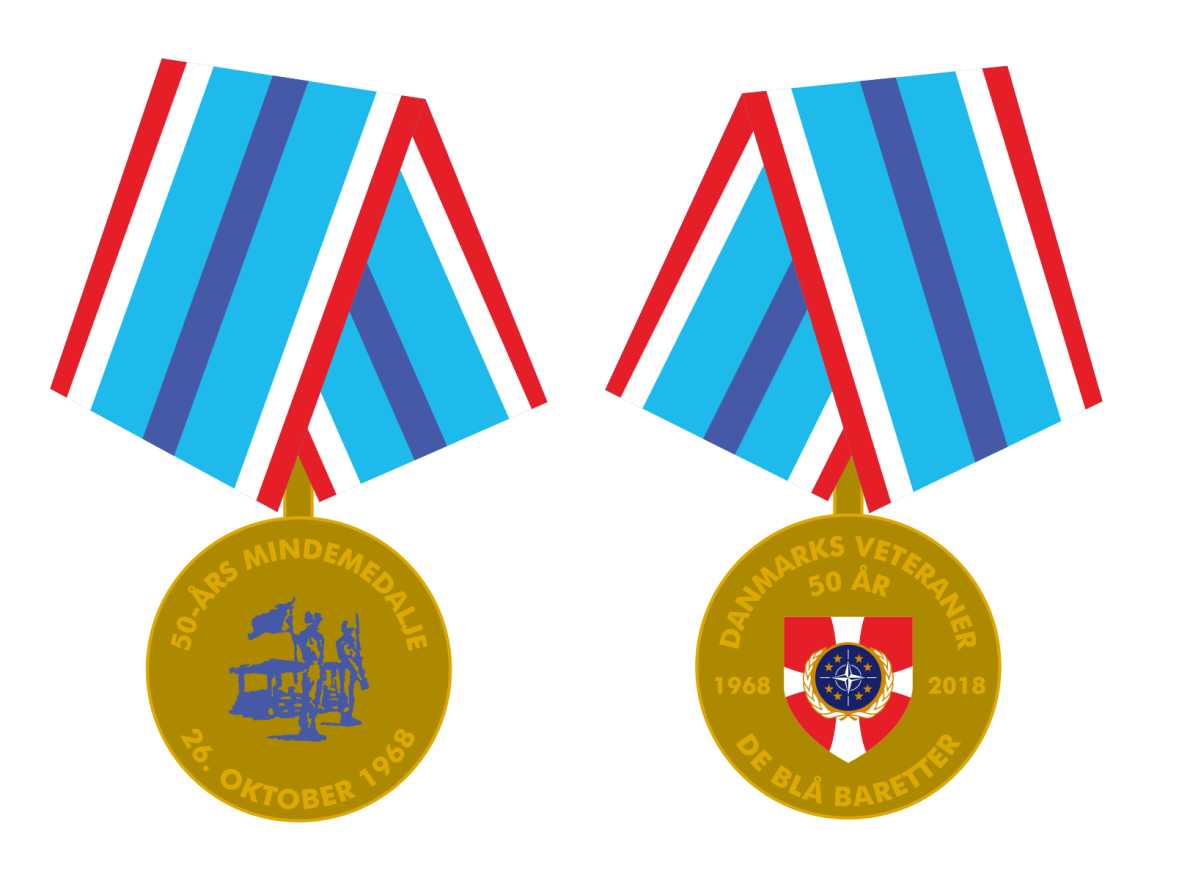 Danmarks Veteraners Bånd
Jubilæums mindemedalje i anledning af landsforeningens 50-års jubilæum
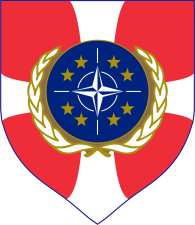 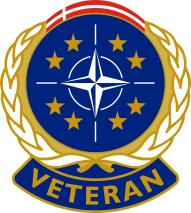 Danmarks Veteraners medaljer, hæderstegn og emblemer - 2023
Oversigt
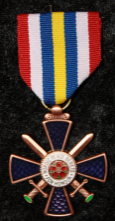 Medaljer med officiel bæringstilladelse (Nordiske og Fredspris)
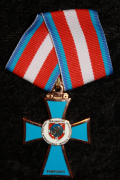 Landsforeningens fortjenstmedaljer
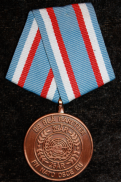 Landsforeningens  jubilæumsmedaljer (25 – 40 – 50 – 60 års)
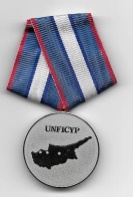 Missions – jubilæumsmedaljer (Gaza – Congo – Cypern – Balkan og små mis.)
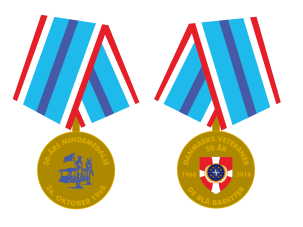 Særlige jubilæer og begivenheder
F.eks. Jubilæums mindemedalje i anledning af foreningens 50-års jubilæum